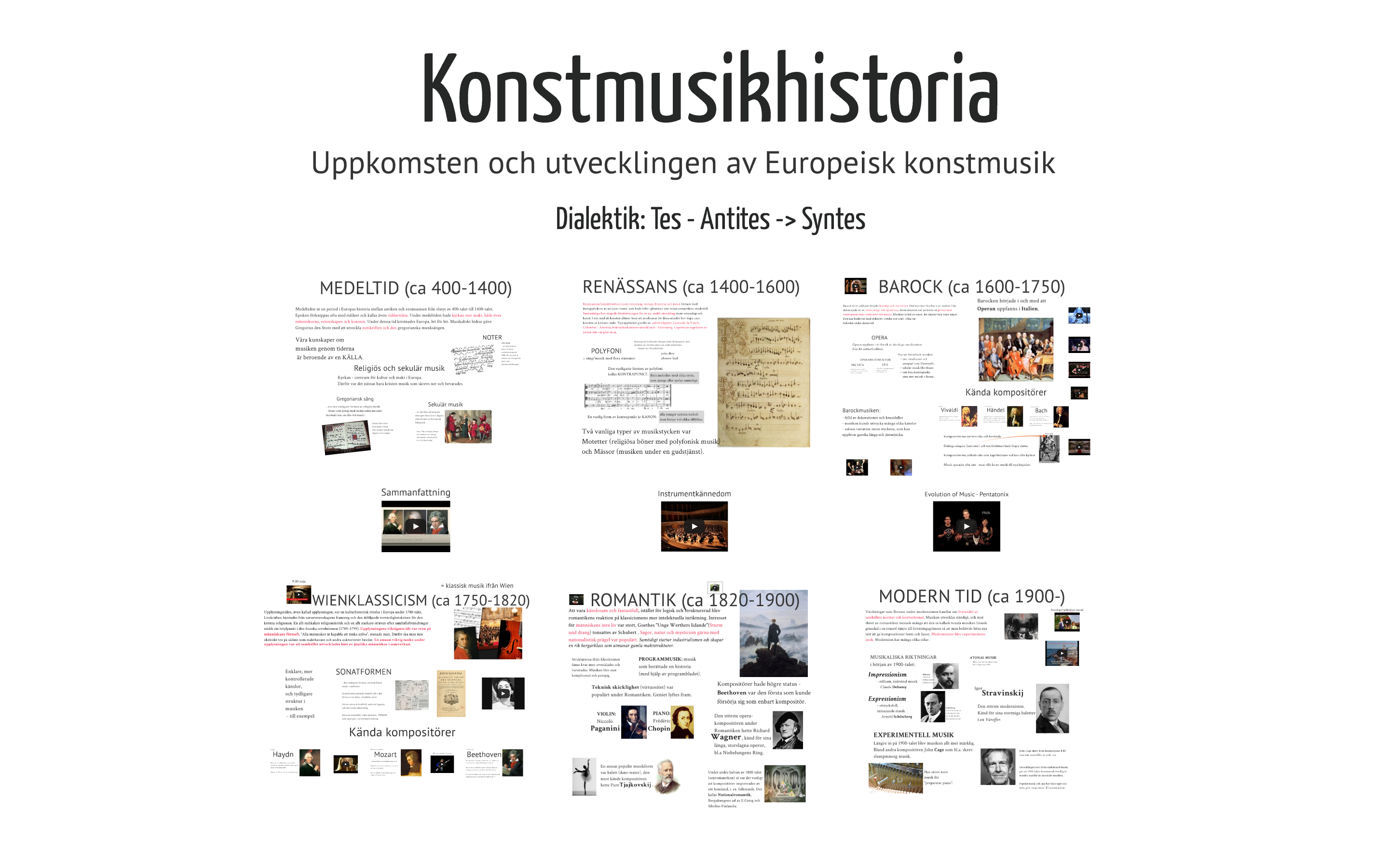 Konstmusikhistoria
Instuderingsfrågor med svar
KonstmusikhistoriaInstuderingsfrågor med svar
Här finns svaren som du behöver inför provet
Tryck fram frågan, försök sedan svara, blir det fel – kolla svaret
Det finns saker och fakta man kan lägga till vid de mer resonerande svaren
Sedan är det bara att nöta in de fakta som finns, en fråga i taget
Glöm inte att kolla upp symfoniorkesterns instrument och instrumentfamiljer
Om du behöver mer info eller lyssna på ljudexempel, kolla in Prezipresentationen
1. Vad menade man från början med uttrycket ”klassisk musik”?
Den sortens musik skulle vara av en högre kvalité (alltså musik med ”klass”) jämfört med t.ex. folkmusik.
2. Nämn ett bättre samlingsnamn för ”Klassisk musik”
Begreppet ”Konstmusik” har ersatt ”Klassisk musik” och förväxlas inte med den Klassicistiska epoken
3. Hur vet vi idag hur musiken under medeltiden kunde låta?
Genom att den finns nedskriven som noter eller föregångaren neumer.
4. Vad är typiskt med medeltida musik, vad sjöng man om, vilken funktion hade den?
Kyrkans makt var stor under medeltiden. Påve Gregorius lät skriva ner musiken som blev en del av den kristna gudstjänsten. Musiken var enstämmig monofoni runt få toner. Textinnehållet var böner och berättelser ur bibeln. 
5. Vad hade den icke kyrkliga musiken för funktion och vad handlade den om?
Den värdsliga musiken kunde vara dansmusik men också sånger och berättelser om människors liv och händelser, viktigt att hålla historier vid liv när man inte var skriftkunnig.
6. Vad betyder Renässans?
Pånyttfödelse man återupptäcker antiken och den tankevärld som då rådde.
7. Vad hände musikaliskt när medeltiden övergick i renässans?
Musiken utvecklades, flerstämmigheten uppstod med mer avancerade melodier.
8. På renässansen använde man modala skalor, hur låter det?
Modala skalor betyder att dur och moll inte är definierat utan pågår samtidigt, ger en lite svävande känsla.
9. Viken epok är lite överdriven, fylld av dekorationer och krusiduller?
Barock
10. Vad är Polyfoni?
Polyfoni betyder flera stämmor. Dessa är självständiga och lika viktiga ingen stämma är överordnad. En förenklad förklaring är att polyfoni är som en kanon, tänk Broder Jakob – en stämma börjar sjunga melodin varefter nästa börjar sjunga samma melodi fast senare…
11. Vad är Homofoni?
Homofonin kan enkelt kan beskrivas som melodi + komp, där en melodi är överordnad (som i popmusik).
12. Vad är en Opera och vad kallas den kyrkliga motsvarigheten.
Opera är musikdramatik lite som musikal. Den kyrkliga motsvarigheten heter Oratorie och är musikdramatik utifrån bibliska berättelser.
13. Nämn tre kända kompositörer från Barocken?
Vivaldi, Bach, Händel
14. Vad är ”terassdynamik”?
Det betyder att musikens volym inte gradvis ökar och minskar utan sker i kontraster mellan starkt och svagt. Man använder hela orkestern eller en liten del av den.
15. Vad är en sonat?
Sonaten är ett stycke för en till två musiker(piano och fiol) eller för stråkkvartett (två fioler, en altfiol och en cello). Sonaten är uppdelad i 3-4 delar med olika musikaliska teman/melodier. 
16. Vad är det för skillnad mellan ”sonat” och symfoni?
Sonat – liten ensemble, Symfoni – stor orkester
17. Nämn de tre mest kända kompositörerna under Wienklassicismen.
Haydn, Mozart, Beethoven
18. Nämn några viktiga kännetecken på Wienklassicismen.
Lätt elegant musik med nästan lite barnsliga melodier, gradvis dynamik, mycket pianomusik
19. Vad är ”crescendo” och ”diminuendo”?
Att gradvis öka respektive minska ljudstyrkan i musiken
20. Ungefär mellan vilka år varade ”Romantiken”?
1810 -1920
21. Vad är programmusik?
Många kompositörer skriver under Romantiken ”programmusik” dvs alltså musik som beskriver en speciell berättelse.
22. Varifrån fick kompositörerna under Romantiken sin inspiration?
Sagor, natur, mysticism, man är intresserad av känslor och människans inre liv, det egna landets musikaliska själ är man på jakt efter genom att t.ex. bearbeta folkvisor, många av dagens nationalsånger skrevs under Romantiken. Man tycker också att det är spännande med virtuoser dvs (väldigt skickliga musiker som Paganini och Chopin)
23. Vilken dansform gjorde sitt intåg under romantiken?
Dansen balett utvecklas och mycket balettmusik tonsätts av Tjajkovskij.
24. Beskriv viktiga kännetecken på Romantisk musik.
Den romantiska musiken är ofta storslagen och dramatisk, långa genomkomponerade stycken, passionerad. Under denna tid utvecklas det klassiska sångsättet opera - mycket röst och stor klang.
25. Vad är Nationalromantik?
Nationalromantik är musik som försöker skildra sitt eget lands musikaliska ”själ”. ”Bergakungens sal” - Grieg
26. Nämn några viktiga kompositörer under Romantiken.
Chopin, Liszt, Mendelssohn, Brahms, Wagner, Tjajkovskij, Grieg
27. Vilka likheter finns mellan: Barock, Wienklassicism och Romantik?
Mycket orkestermusik, definierad moll och dur, blandning av homofoni och polyfoni, opera
28. Vilka skillnader finns mellan: Barock, Wienklassicism och Romantik?
Barock: terassdynamik, Wienerklassicism: lätt elegans, Romantik: stor dynamisk variation
29. Vem uppfann musikformen ”Symfoni”?
Haydn
30. Hur förändrades orkestern från barocken, wienklassicismen och romantiken?
Orkestern blev större med fler instrument
31. Vad är en kompositör?
En kompositör är den som skapar/skriver/hittar på musiken
Förklara begreppen:
Impressionism 
betyder intryck. Styckena låter "målade", lite suddiga och med otydlig melodi. Ofta har de en vag rytm och det kan vara svårt att känna pulsen i musiken. Musiken bygger mer på klanger än tydliga melodier.
Expression 
betyder uttryck. Fortsättning på romantikens känslouttryck, ibland med överdrivna känslor. Atonal musik, inte tänkt att vara vackert, upplevelsen är det viktiga. Dissonanser toner som skär sig mot varandra. Slumpmässiga melodier, man slog till och med tärning om vilka toner man skulle använda. 
Atonal musik 
är musik utan tonalt centrum, varken dur eller moll
Experimentell musik 
är musik mer som ide’, man testar nya klanger, sätter skruvar i pianon för att kolla hur klangen förändras, här ingår också elektroniska musik där man börjar utveckla syntetiska ljud som bl.a lett fram till dagens syntar. Perfomencekonst 4:33 av Cage
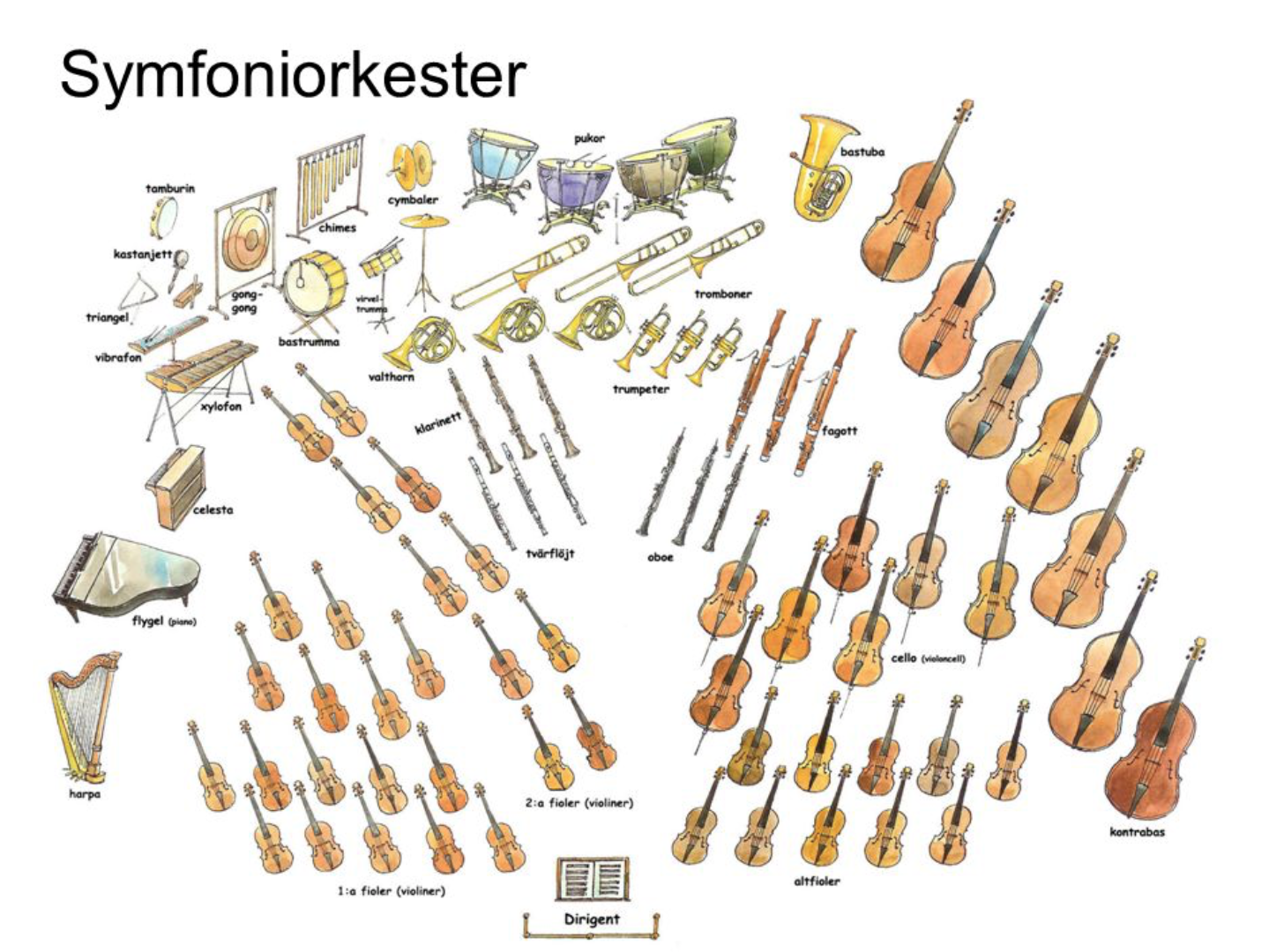